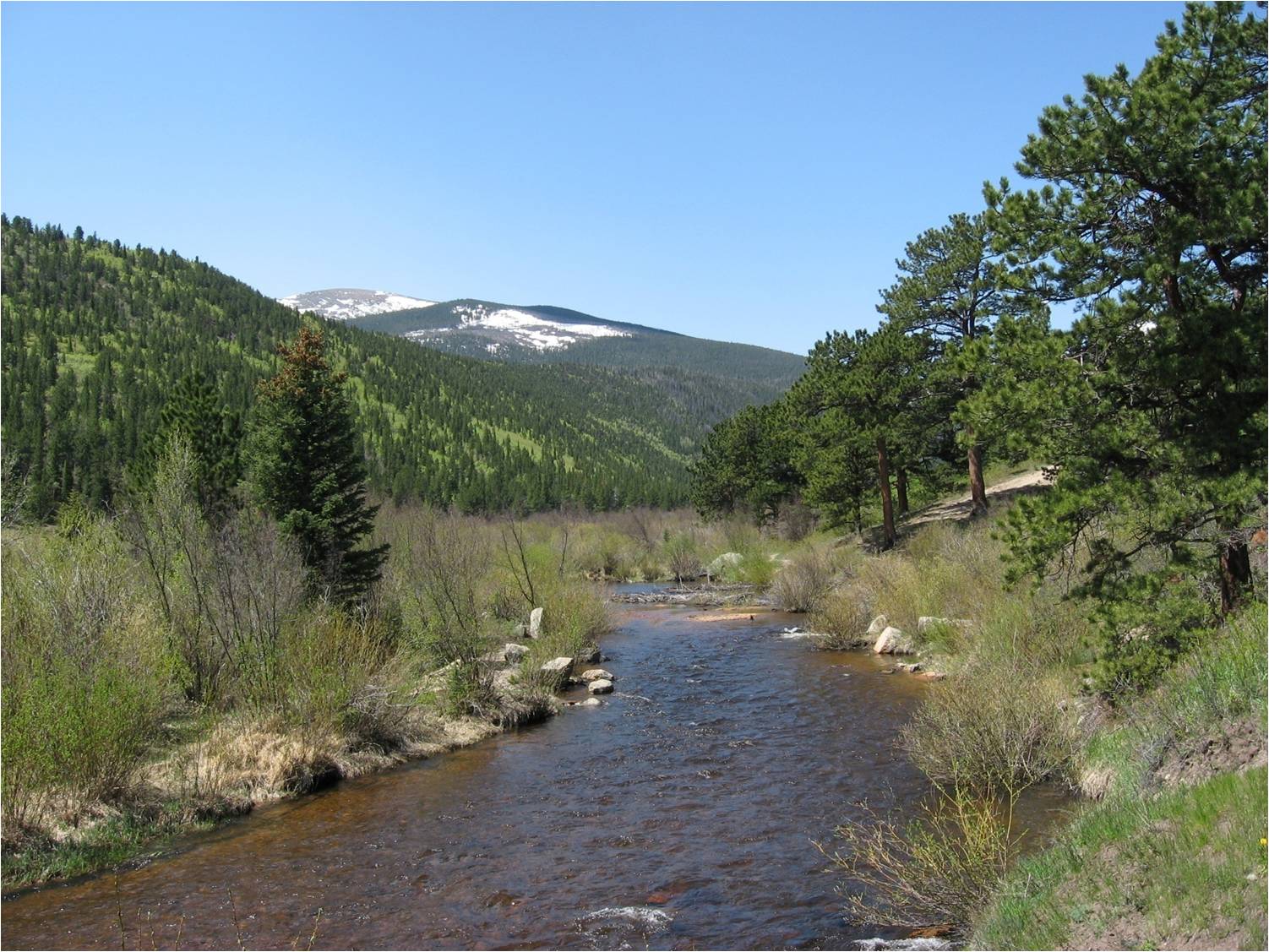 Colorado Division of Water Resources
Water Literate Leaders of Northern Colorado

October 12, 2022
Michael Hein, Assistant Division Engineer
Mark Simpson, Poudre Water Commissioner
Jean Lever, Thompson Water Commissioner
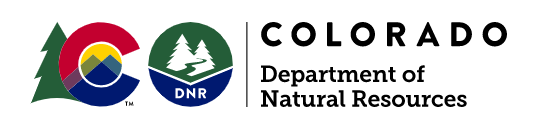 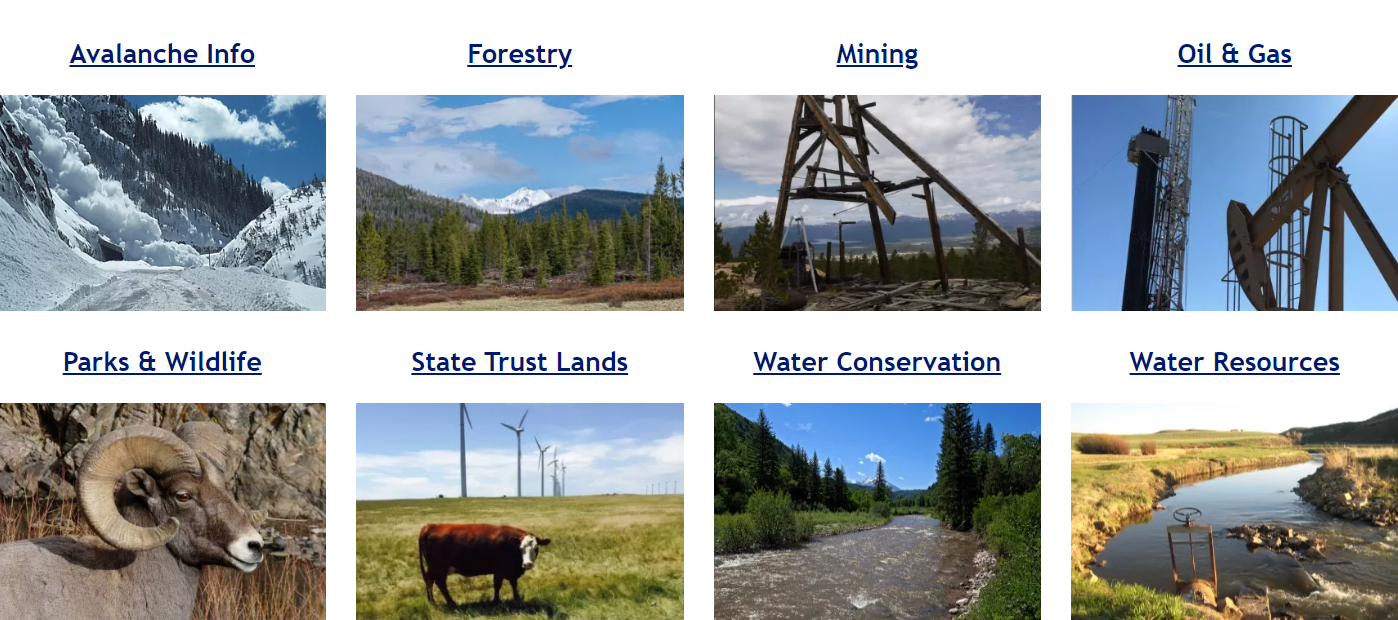 https://dnr.colorado.gov
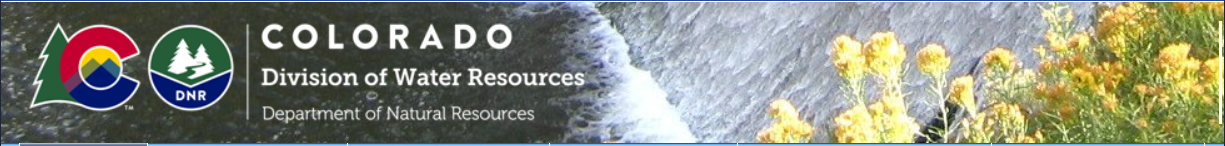 The position of Water Commissioner was created by the Legislature in 1879
The office of State Hydraulic Engineer was created by the Legislature in 1881
State Engineer’s Office became part of the Department of Natural Resources in 1969
State Engineer and Director of Division of Water Resources is Appointed by the Governor
State Engineer’s Office includes 260 employees
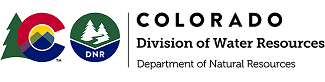 https://dwr.colorado.gov
Division of Water ResourcesMission
Provide competent and dependable distribution of water in accordance with statutes, decrees and interstate compacts.
Ensure public safety through safe dams and properly permitted and constructed water wells.
Maintain and provide accurate and timely information concerning water.
Promote stewardship of all human, fiscal and natural resources.
Serve the public through the generation of creative solutions to problems.
Help the public understand complex water issues.
Promote stability in the use of the state's limited water resources.
Apply modern technology to its greatest advantage.
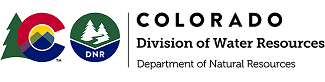 [Speaker Notes: 9 Compacts between Colorado and surrounding states 
3 U.S. Supreme Court Decrees
2 Interstate Agreements
South Platte River Compact (Entered April 27, 1923)
Applies in Lower Section of the South Platte (Water Dist. 64)
Regulation trigger is 120 cfs at state line between April 1 and October 15
If not 120 cfs at state line all un-augmented diversions junior to June 14, 1897 are curtailed
Colorado has full use of all flows between October 16 and March 31
Laramie River Agreement with Wyoming (April 28, 1957)
49,375 acre-feet allocation to Colorado per calendar year
19,875 acre-feet for Transmountain Users in Colorado
29,500 acre-feet for Meadowland Users in the Laramie River Valley
Sand Creek Agreement with Wyoming (Amended August 7, 1997)
Wyoming may reopen Amendment if water administration procedures fail to satisfy 50.68 cfs of senior Wyoming water rights
Wyoming gives notice to Colorado when irrigation demand equals 40 cfs
Once Colorado delivers 40 cfs for 7 days, delivery is reduced to 35 cfs]
Division of Water ResourcesRoles and Responsibilities
Water Administration
Surface & Underground
Water Court Participation
Interstate Compacts and Decrees 
Flow Measurement (Hydrographic Program)
Well Metering
Public Safety
Dam Safety
Well Construction & Inspection
Well Permitting
Public Data & Information
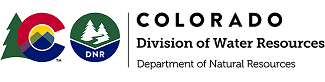 [Speaker Notes: 9 Compacts between Colorado and surrounding states 
3 U.S. Supreme Court Decrees
2 Interstate Agreements
South Platte River Compact (Entered April 27, 1923)
Applies in Lower Section of the South Platte (Water Dist. 64)
Regulation trigger is 120 cfs at state line between April 1 and October 15
If not 120 cfs at state line all un-augmented diversions junior to June 14, 1897 are curtailed
Colorado has full use of all flows between October 16 and March 31
Laramie River Agreement with Wyoming (April 28, 1957)
49,375 acre-feet allocation to Colorado per calendar year
19,875 acre-feet for Transmountain Users in Colorado
29,500 acre-feet for Meadowland Users in the Laramie River Valley
Sand Creek Agreement with Wyoming (Amended August 7, 1997)
Wyoming may reopen Amendment if water administration procedures fail to satisfy 50.68 cfs of senior Wyoming water rights
Wyoming gives notice to Colorado when irrigation demand equals 40 cfs
Once Colorado delivers 40 cfs for 7 days, delivery is reduced to 35 cfs]
DWR Water Divisions & Offices
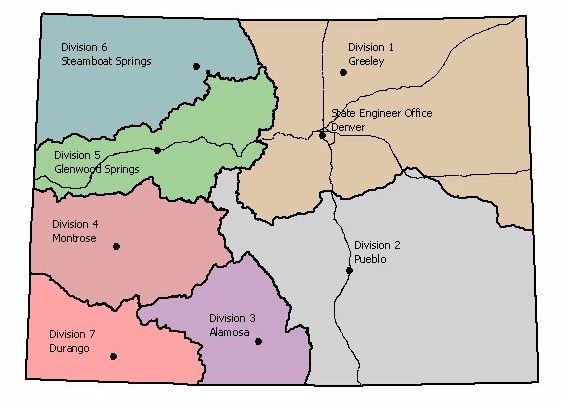 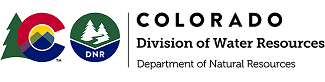 Division 1 Water Districts Map
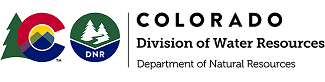 Key Water Measurement Terms
cfs – a cubic foot of water past a fixed point in one second (second-foot)
Acre-foot – one acre covered one foot in depth (1 cfs for 1 day equals approximately 2 acre-feet) – Average suburban family uses about ½ acre-foot of water per year
Flume or Weir – specially shaped devices installed in a ditch to measure flow
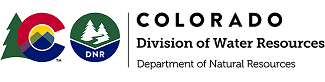 South Platte Basin Hydrology
USGS estimates total basin native flows to average about 1,400,000 acre-feet annually
Transmountain water imports average about 400,000 acre-feet annually
Total annual surface water diversions average about 4,000,000 acre-feet annually
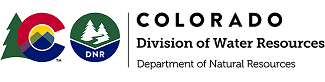 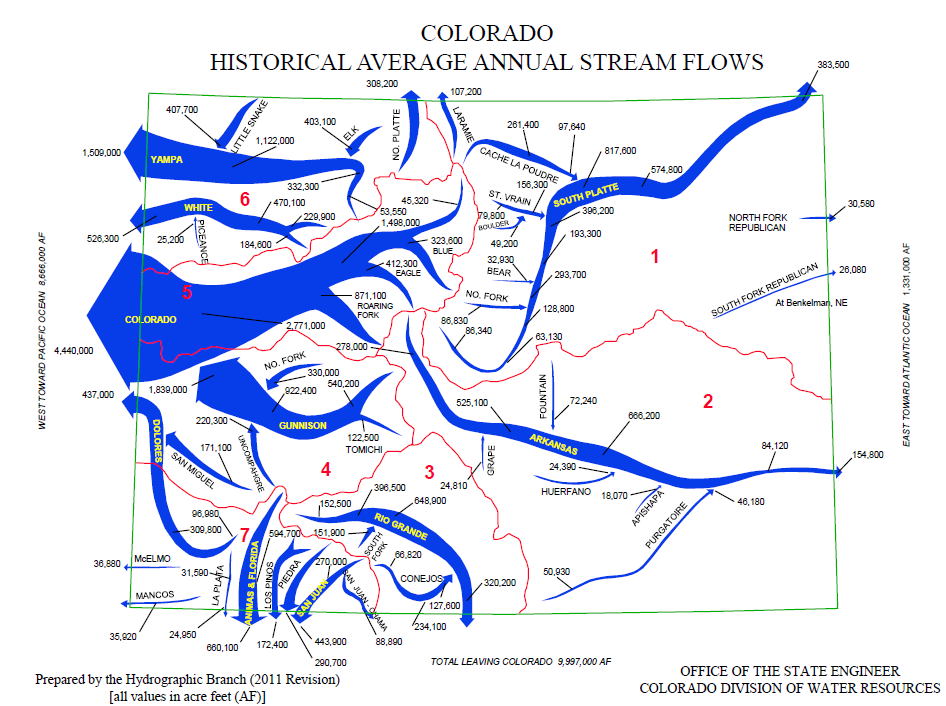 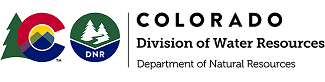 TRANSMOUNTAIN DIVERSIONS
OFFICE OF THE STATE ENGINEER
1
2
RIVER
6
3
4
STEAMBOAT
SPRINGS
5
YAMPA
6
RIVER
PLATTE
7
30
TO COLORADO RIVER BASIN
  30. SARVIS DITCH
  31. STILLWATER DITCH
  32. DOME DITCH
8
SOUTH
GREELEY
31
32
TO SOUTH PLATTE BASIN
    1. WILSON SUPPLY DITCH
    2. DEADMAN DITCH
    3. LARAMIE POUDRE TUNNEL
    4. SKYLINE DITCH
    5.  CAMERON PASS DITCH
    6.  MICHIGAN DITCH
    7.  GRAND RIVER DITCH
    8.  ALVA B. ADAMS TUNNEL
    9.  MOFFAT WATER TUNNEL
  10.  BERTHOUD PASS DITCH
  11.  VIDLER TUNNEL    
  12.  HAROLD D. ROBERTS TUNNEL
  13.  BOREAS PASS DITCH
  14.  HOOSIER PASS TUNNEL
1
9
5
10
DENVER
11
16
17
15
19
18
GLENWOOD
SPRINGS
COLORADO RIVER
12
20
GRAND
 JUNCTION
13
14
21
4
2
DELTA
RIVER
22
GUNNISON
TO ARKANSAS BASIN
  15.  COLUMBINE DITCH
  16.  EWING DITCH
  17.  WURTZ DITCH
  18.  HOMESTAKE TUNNEL
  19.  CHARLES H. BOUSTEAD TUNNEL
  20.  BUSK-IVANHOE TUNNEL
  21.  TWIN LAKES TUNNEL
  22.  LARKSPUR DITCH
PUEBLO
MONTROSE
ARKANSAS RIVER
23
24
3
DOLORES RIVER
RIO GRANDE RIVER
25
ALAMOSA
7
26
28
27
TO RIO GRANDE BASIN
  23.  TARBELL
  24.  WEMINUCHE PASS DITCH
  25.  PINE RIVER-WEMINUCHE PASS DITCH
  26.  WILLIAMS CREEK-SQUAW PASS DITCH
  27.  DON LA FONT DITCHES 1 & 2
  28.  TREASURE PASS DIVERSION DITCH
  29.  TABOR DITCH
DURANGO
29
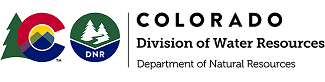 South Platte Water Usage
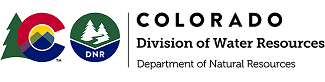 Source: Colorado Decision Support System - 2005
2019 Analysis and Technical Update to the Water Plan – South Platte Basin https://cwcb.colorado.gov/colorado-water-plan/technical-update-to-the-plan
Population*
2015 Total South Platte Basin Population – 3.8 million
2050 Projected Population – 5.4 to 6.5 million
Irrigated Area*
2015 Approx. Acres Irrigated in the South Platte Basin – 854,000 acres
2050 Projected Acres Urbanized or No Longer Irrigated – 127,100 to 169,600 acres
Municipal & Industrial (M&I) Gap*
Average Annual Gap - 136,600 AF to 309,600 AF
Max. Gap – 184,500 AF to 540,700 AF
*Values Dependent on Varying Planning Scenarios 


Updated version of the Colorado Water Plan is currently in the development process, set for final release in early 2023.
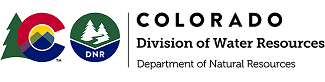 In 1879, Colorado established Water Commissioners to distribute water rights in priority based upon principle of 
“First In Time... First In Right”
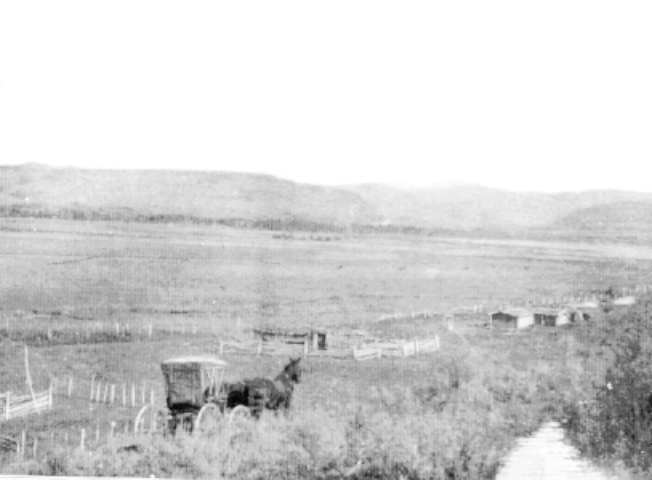 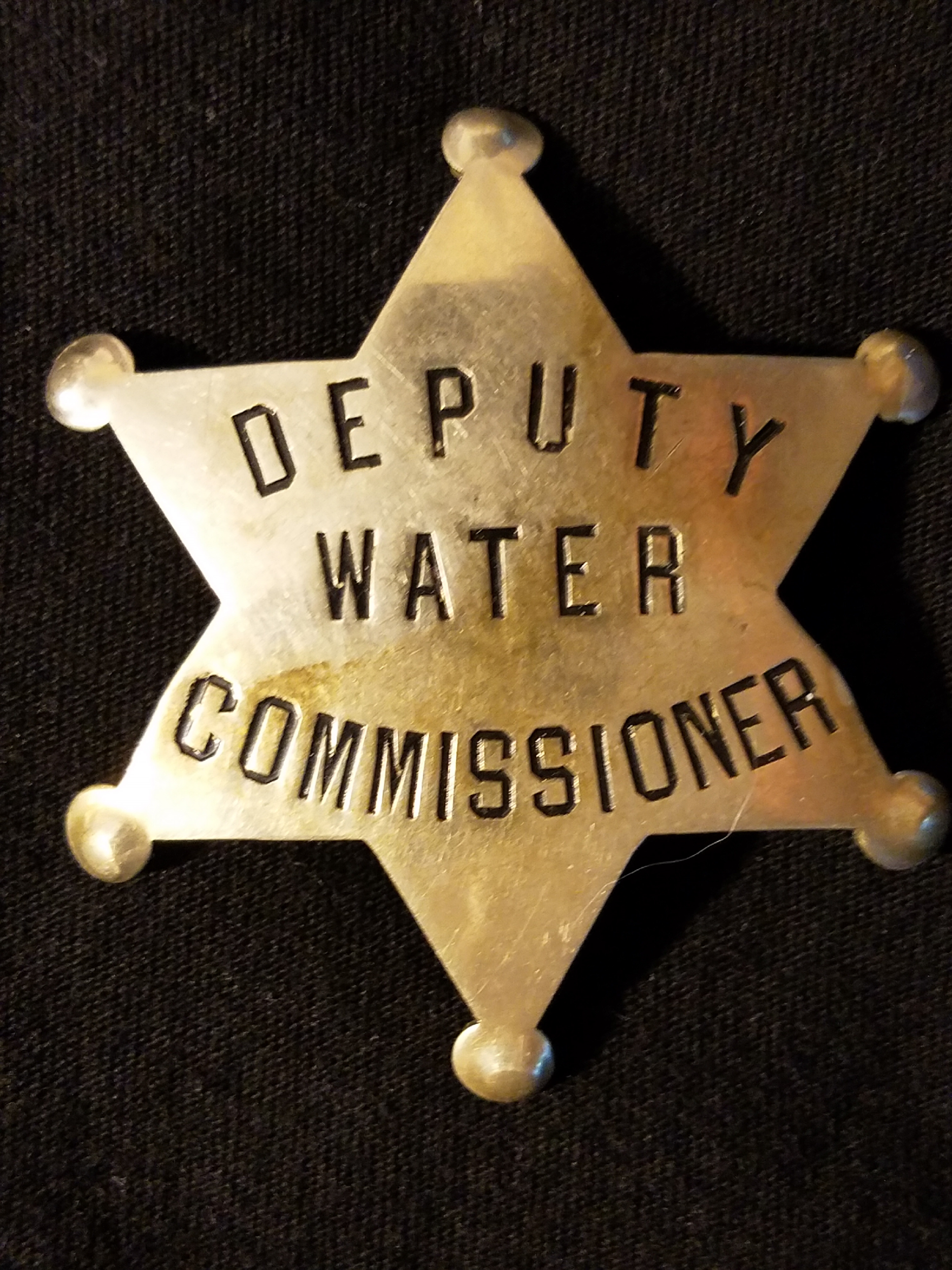 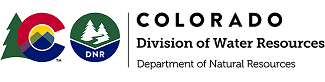 Colorado’s Water Administration System
The Prior Appropriation Doctrine means those that put the water to use first are entitled to get their water first during periods of water shortage.
In Colorado, the priority of a water right is determined by BOTH the date when the water was first put to a beneficial use and the date when the right was decreed by the Water Court. 
 This is opposed to the Riparian Doctrine that recognizes water rights as being attached to lands adjacent to the river or stream.
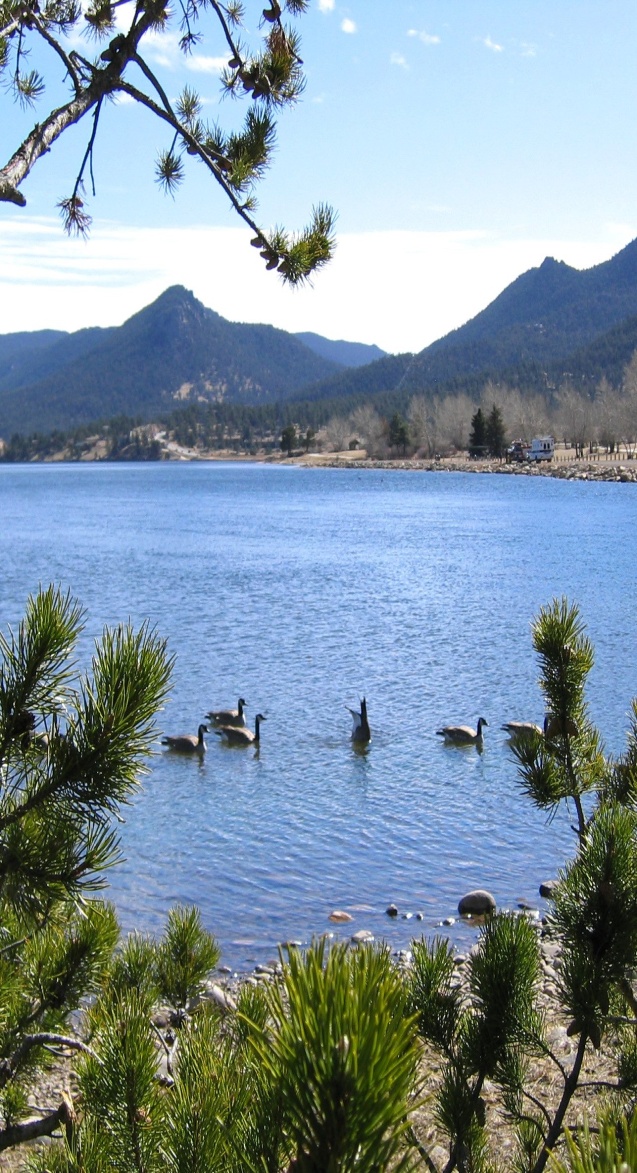 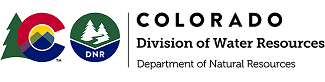 Colorado Average Precipitation
U.S. Department of Commerce
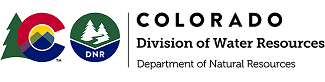 NOAA -National Climatic Data Center
Definition of Terms for a Call
Free River – the supply of water in the river exceeds the demand for water by all decreed water users 
Call – the demand for water by a user with a decreed water right
Valid Call - recognized and administered by Division of Water Resources – the determination by the Water Commissioner of the most junior right that may divert when the supply of water in the river is less than the demand on the river by all decreed water users (also known as “The Call”)
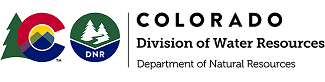 Over-Appropriated South Platte
More water is usually claimed or desired by water users than is available.
Generally, experience a water shortage much of the year.
Almost always throughout the summer only water users who have water rights dating from the 1860’s to the 1890’s can divert in-priority.
Plans of augmentation allow replacement of out-of-priority diversions.
South Platte River Drainage Water Rights Development
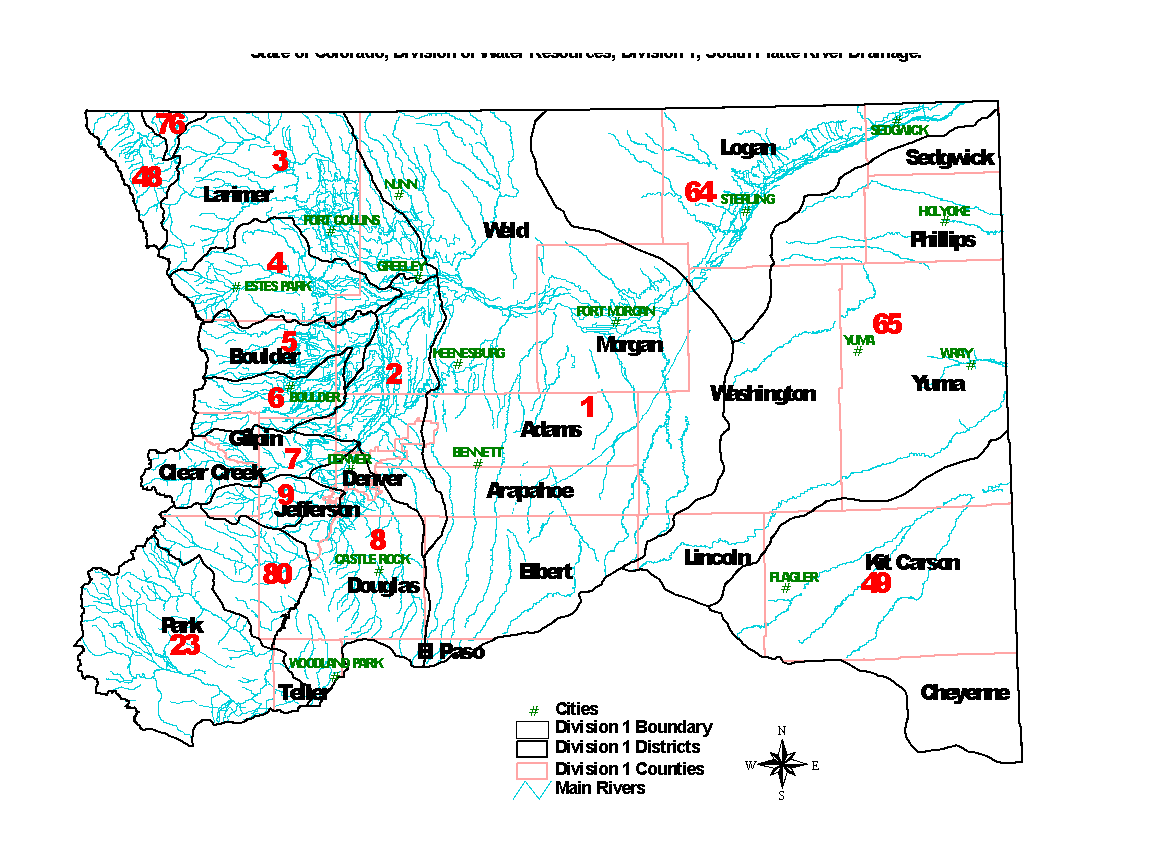 Priority Dates
Of Controlling
Water Rights
A                                                          D

                    A                        C                                                              A
                         A                                                                                         B
                        A               B                                                                         C
                          A                                                                                        D
                          A
                       A          
                        
                    A
Early 1860’s
Late 1860’s
To Early 1870’s
Early  1880’s
Late 1880’s
To Mid-1890’s
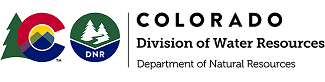 Northern Front Range Recent Trends
Stream Restoration Projects
Initiated after 2013 floods, and ongoing
Administration of Plan for Augmentation to Augment Stream Flows & Reservoir Releases for Fish and Wildlife Mitigation on the Poudre River
Fracking Operations
Use of Technology for Near Real-Time Water Administration
Electronic data loggers and remote reporting
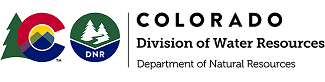 Colorado’s Decision Support Systemshttps://dwr.state.co.us/tools
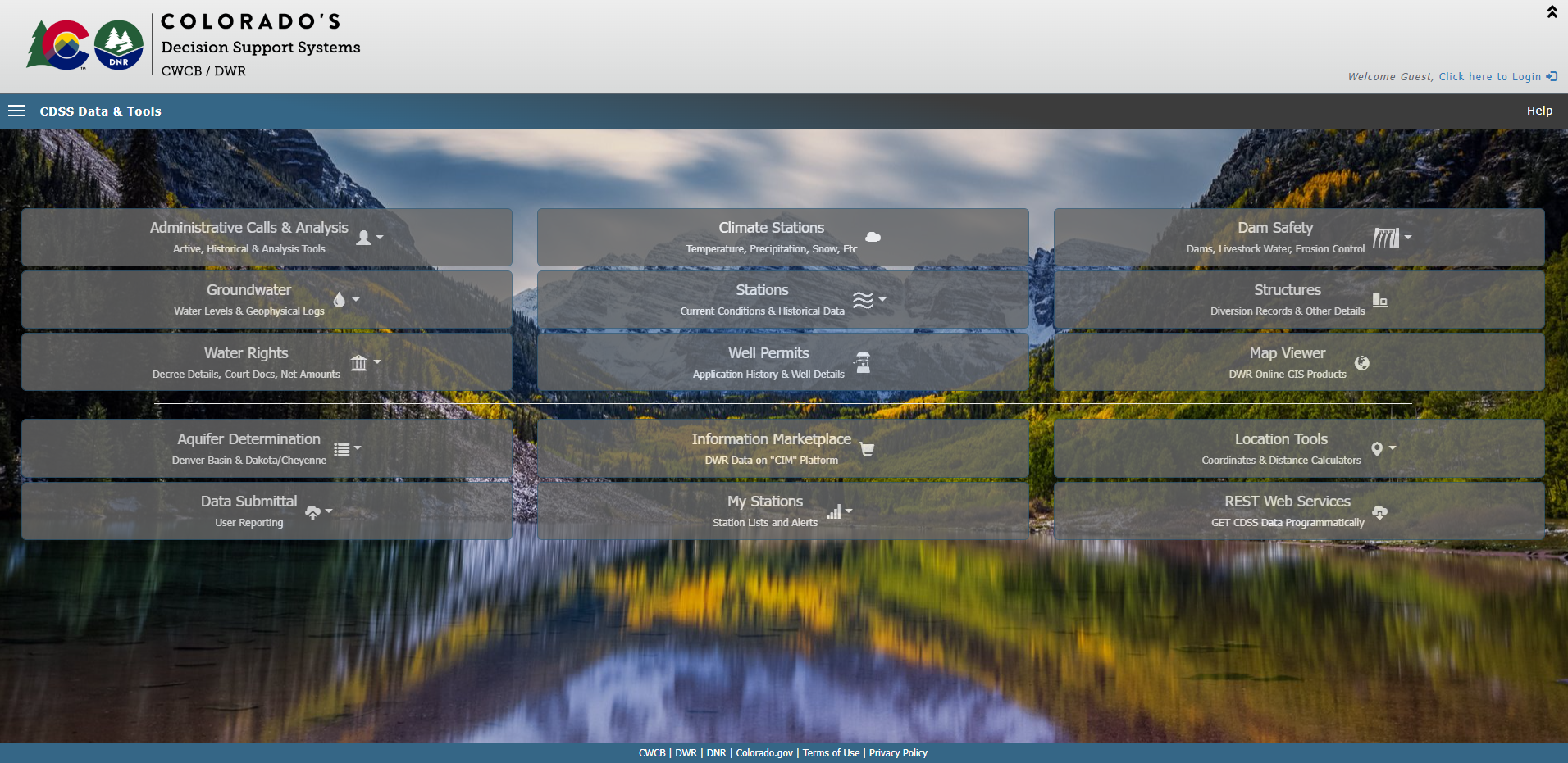 Telemetry Data – CDSS Stationshttps://dwr.state.co.us/surfacewater/
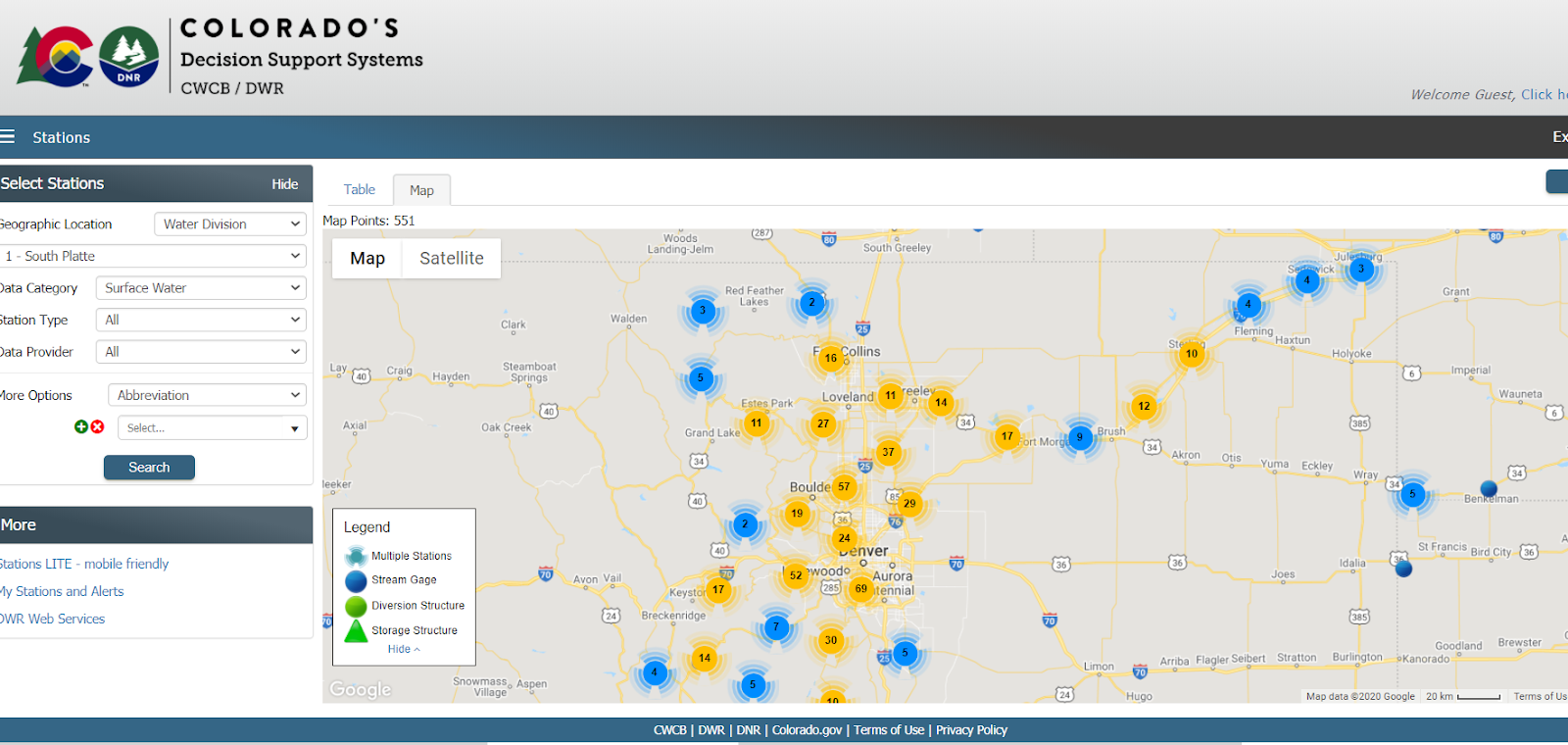 South Platte River Basin Division 1 

Currently 643 Sites on website (Includes SPBRT Funding)

Cooperation with USGS, DWR, NCWCD, LSPWCD, CCWCD & Others
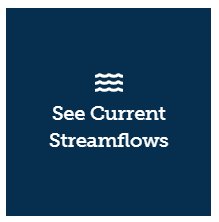 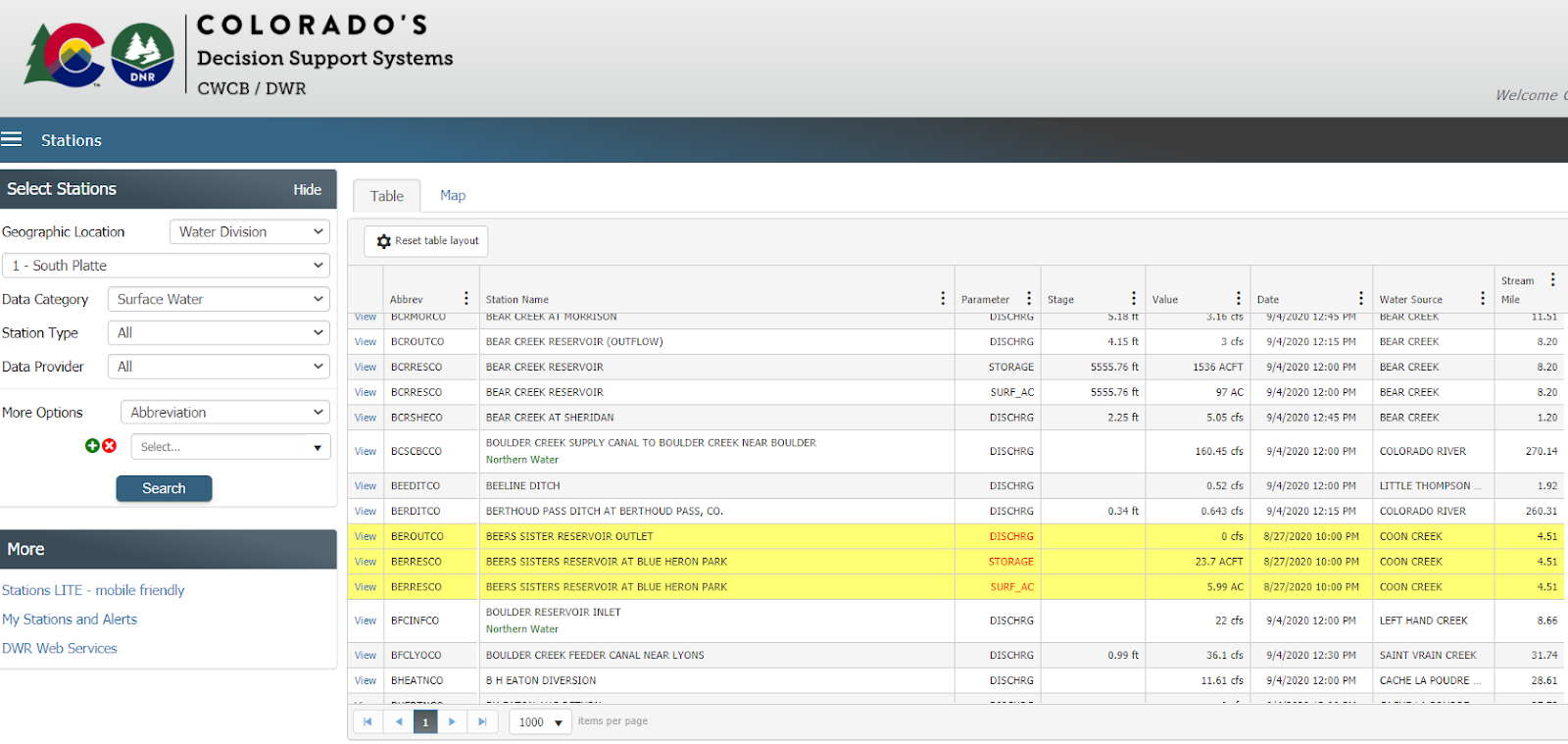 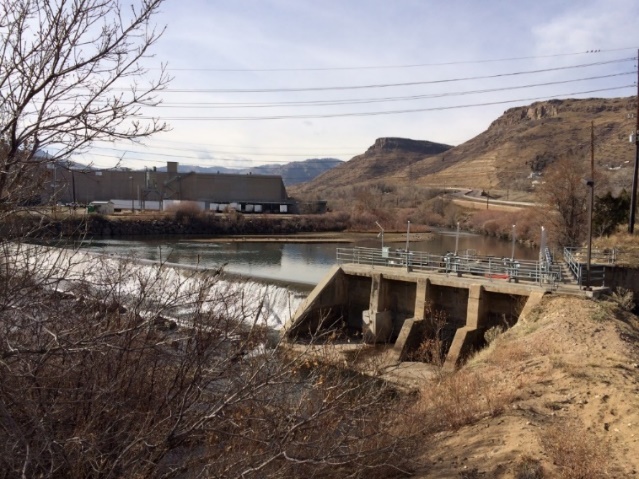 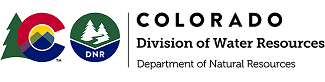 [Speaker Notes: Automation and telemetry of diversions, augmentation stations, return structures to allow administration near real-time throughout reaches.]
Future Consideration
Development of water in the South Platte River basin will likely continue to include change of water rights applications.
2002 - 1,000 Augmentation Plans
2007 - 1,300 
2019 - 1,900 
The decrees for these change decrees include complex administrative provisions resulting from moving the supply of raw water to the intended place of use.
Increase of an average of 50 new plans per year out of nearly 300 new cases filed annually with the Water Court
Water Commissioner Responsibilities
Day to Day Administration
Setting the Valid Call Based on Supply and Demand
Assuring Diversions In Priority For Decreed Uses Without Waste
Delivery of Augmentation and Other Water After Assessing Transit Losses
Operating Exchanges
Assuring Diversions Are Measured
Assuring Augmentation and Return Flow Requirements Are Made
Assuring  Compliance with Other Decree Conditions in Augmentation and Change Cases 
Review of Accounting and Maintenance of Diversion Records
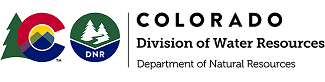 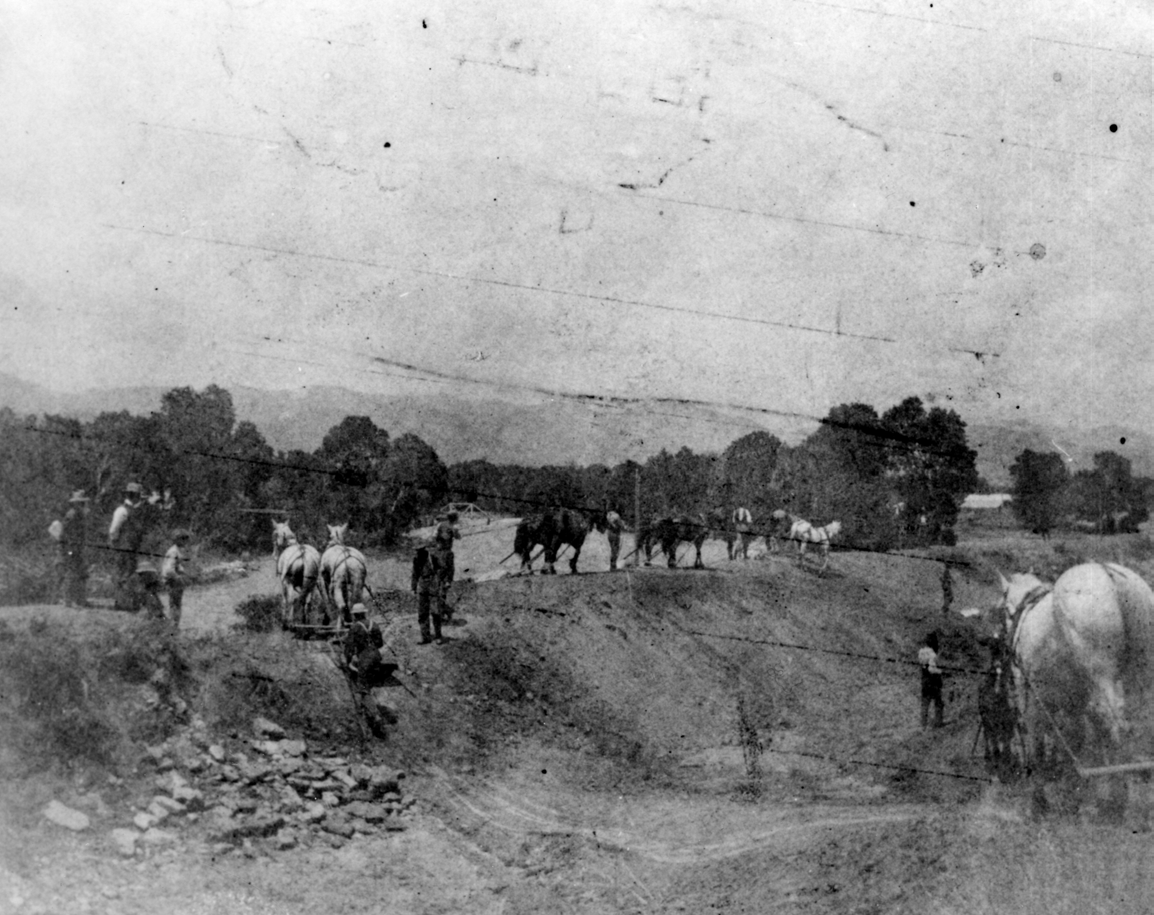 Poudre River – District 3
Irrigation Ditch Construction in Fort Collins – Late 19th Century
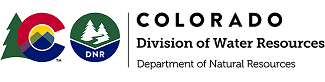 Where Does the Water in thePoudre River Come From?
Three main sources
Native River Water
C-BT System Water
Other Transbasin Supplies
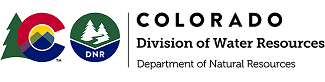 Average Annual Poudre Basin Supplies
500,000

   450,000

   400,000

   350,000

   300,000

   250,000

   200,000

   150,000

   100,000

    50,000

0
Other Transbasin Imports
C-BT & Windy Gap Imports
Amount (acre-feet)
Poudre River Flows
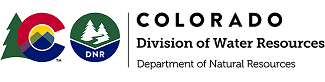 Native Poudre Water
Roughly 65% of the Poudre River’s water is native flows from snowmelt
Starts from Poudre Lake off Trail Ridge Road, RMNP
Flows vary from year to year
The annual volume is highly variable
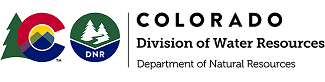 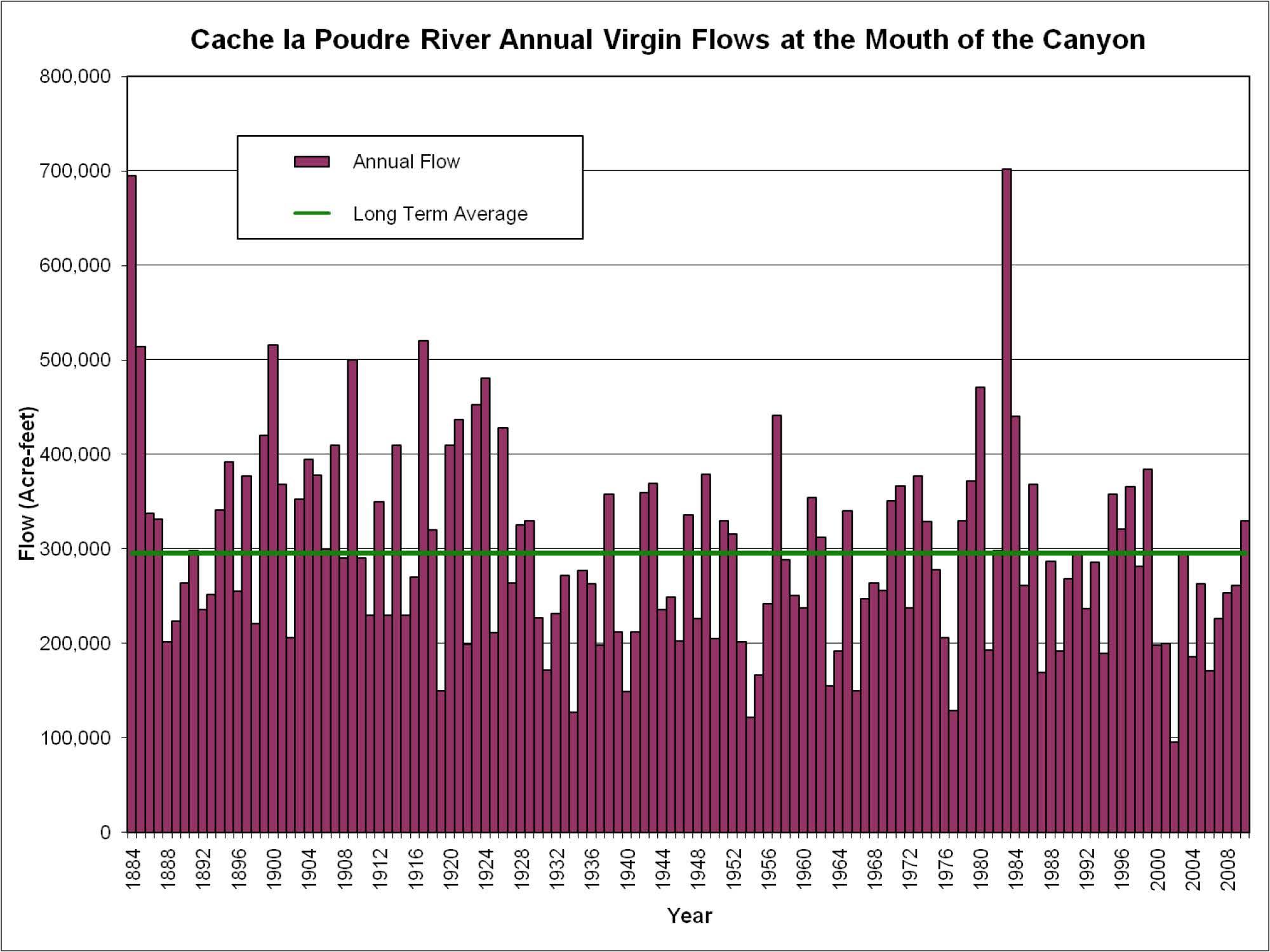 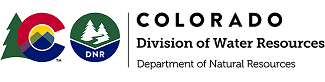 Native Poudre Water
Average daily flow varies depending on the time of year
Two-thirds of the annual	volume comes in a two-month period
Winter flows are very low, accounting for only 1 or 2 percent of the annual flow each month
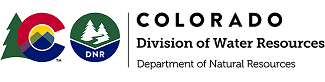 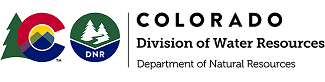 Average Poudre River Flows
1,800

1,600
1,400
2/3rds
of runoff occurs in 2 months
1,200
months
1,000

800

600

400

200

0


Date
Source: Cache la Poudre River at the Mouth of the Canyon Gage (USGS 06752000)
Flow (cfs)
Jul
Apr
Oct
Jan
Jun
Feb
Mar
Nov
Dec
Aug
Sep
May
Cache la Poudre River Monthly Average Native Runoff at the Mouth of the Canyon (1950-2005)
120,000

39%

100,000
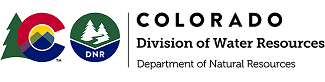 80,000

23%

60,000
Monthly Average Runoff (acre-feet)
14%
40,000
20,000
5%
5%
3%
3%
2%
2%
2%
1%
1%
0
JAN
FEB
MAR
APR
MAY
JUN
JUL
AUG
SEP
OCT
NOV
DEC
Month
Native Poudre Water
Lack of water in the late summer and winter months to meet demands
Extreme variability in the supply from year to year
Reservoirs were built to re-time the water so that it is available to meet irrigation and municipal demands
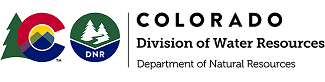 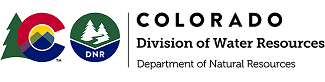 Poudre River Flows
4,000

3,500
Wet  Year
(1980)
3,000
2,500
Flow (cfs)
2,000
Average Year (1993)
1,500
Dry Year (2002)
1,000
500

0
Jul
Oct
Apr
Jun
Jan
Feb
Mar
Nov
Dec
Aug
Sep
May
Month
Source: Cache la Poudre River at the Mouth of the Canyon Gage (USGS 06752000)
Colorado Big	Thompson Project
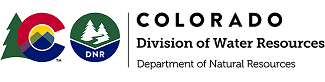 Colorado Big	Thompson Project CBT
Roughly 25% of the water in the Poudre is diverted from the Colorado River via the Colorado Big Thompson Project
Helps to fill in supply in years when annual supplies in native rivers are low
Helps to fill in supply during months when flows in native rivers are low (late-summer, and for municipalities, winter too)
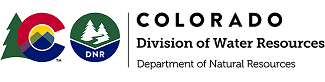 Colorado Big	Thompson Project CBT
Horsetooth Reservoir is part of the CBT Project, serving the Poudre
About 60% of the CBT project water is released into the Poudre via Horsetooth
Horsetooth releases made from April through October, mostly in late summer
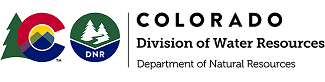 Transbasin Diversions
Roughly 10% of the water in the Poudre is diverted from these other transbasin diversions, constructed in the late 1800 ‘s and early 1900’s
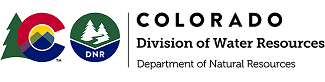 Other Transbasin Diversions
Grand River Ditch
Diverts water from the Colorado River Basin
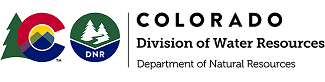 Other Transbasin Diversions
Laramie-Poudre Tunnel
Diverts water from the Laramie River Basin
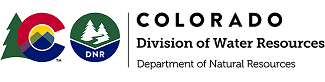 Other Transbasin Diversions
Other Transbasin Diversions
Michigan Ditch
Wilson Supply Ditch
Deadman Creek Ditch
Bob Creek Ditch
Cameron Ditch
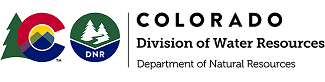 Agricultural Uses
Four Large Irrigation Systems
North Poudre Irrigation Company
Water Supply and Storage Company
Larimer and Weld Irrigation Company
New Cache Irrigating Company (Greeley No 2)

Many Smaller Irrigation Companies
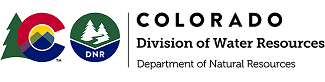 Irrigation Company Service Areas

Fort Collins

North Poudre Irrigation Company 

Larimer-Weld Irrigation Company

Water Supply and Storage Company

New Cache la Poudre Irrigation Company

Greeley
2005 Poudre River Basin Irrigated Lands
Municipal and Industrial Users
City of Fort Collins
City of Greeley
Bellvue Water Treatment Plant
Tri-Districts (Soldier Canyon Filter Plant)
Fort Collins-Loveland Water District
East Larimer County Water District
North Weld County Water District
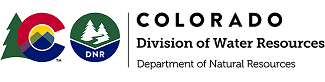 Municipalities and Water Districts
Recreational and Environmental Uses
CWCB In-Stream Flows
Recreational In-Channel Diversions (RICD)
City of Fort Collins has two RICDs
Two Recent Statutes
C.R.S. § 37-92-102(4.5) - Plan for Augmentation to Augment Stream Flows
C.R.S. § 37-92-102(8) – Reservoir Releases for Fish and Wildlife Mitigation
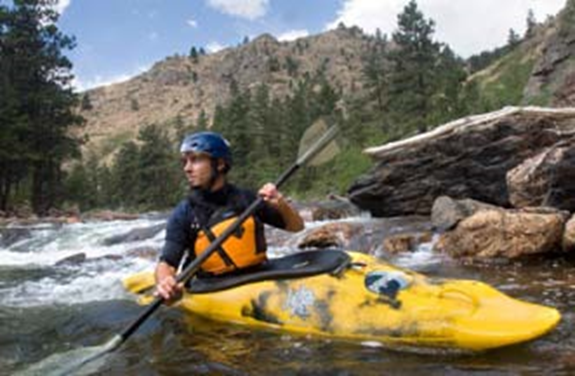 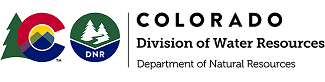 How are Rights Administered?
Direct Flow Water Rights
The water rights that were applied for first (1860s) get the senior priorities
The water rights in the Poudre are assigned numbers based on the application date
Number 1 is a senior right (6-1-1860)
Number 100 is a junior right (1881)
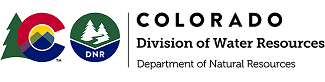 How are Rights Administered?
Water Storage Rights
Usually junior to the direct flow decrees on the Poudre
Typically, the storage season is Nov 1-Apr 15
Can also be diverted when the high flows occur
Water is measured at the reservoir using a staff gage
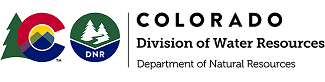 How are Rights Administered?
As the flow rate in the river increases, more water rights “come into priority” (can divert)
As the flow in the river decreases, the last right to divert is the first right to shut off
In some years junior water rights may not ever come into priority
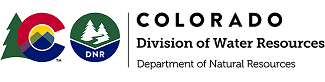 Conclusions
The Poudre River gets its water from many sources
Poudre River flows vary considerably - annually, monthly, daily
Agricultural irrigation continues to use a large majority of the Poudre supplies
For many junior water right holders, the water is not available when the water is needed
Rules for diverting and using the water are prescribed by Colorado water law
The Poudre Water Commissioner is responsible to administer the “working river”
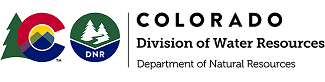 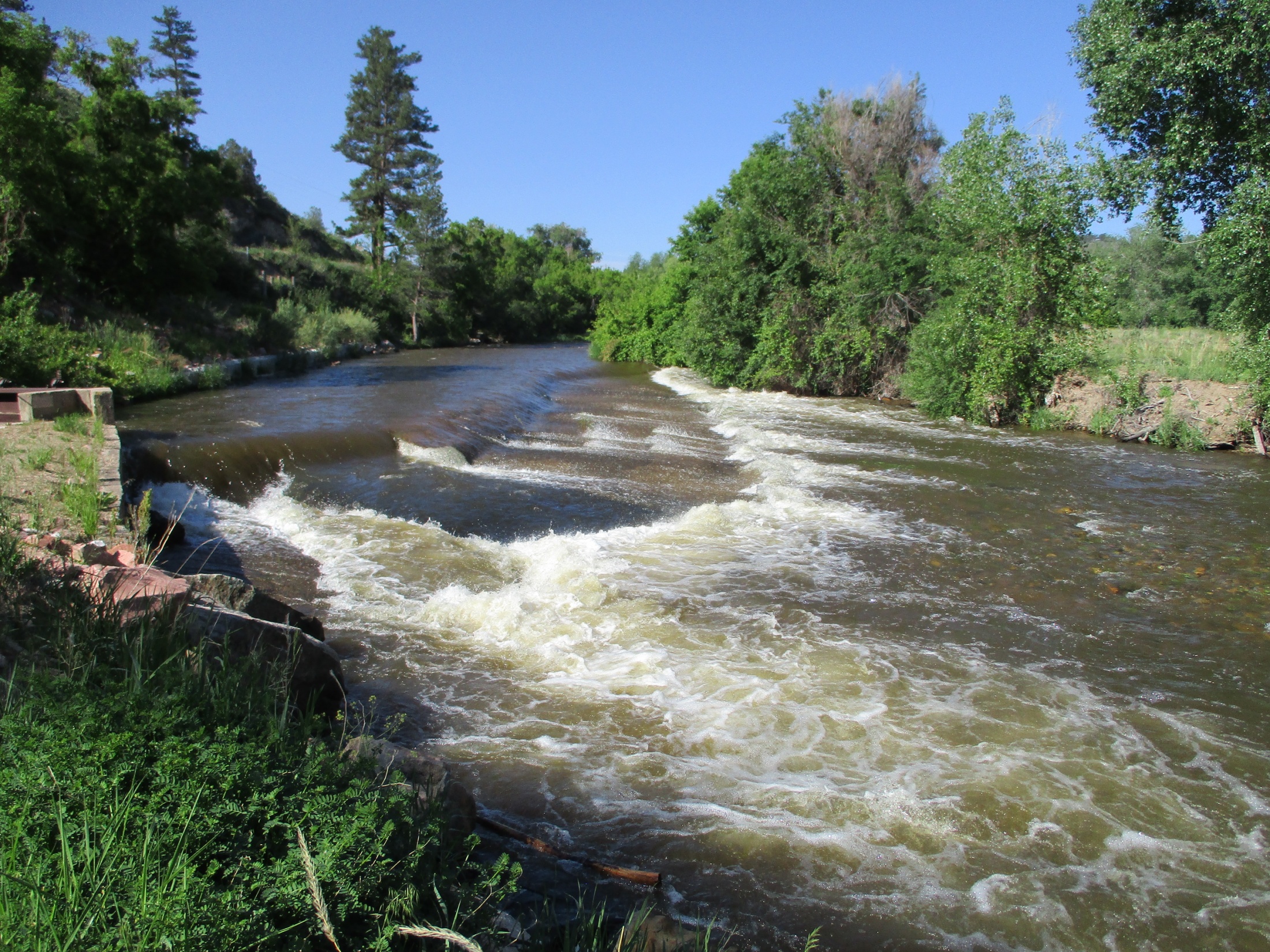 BIG THOMPSON WATERSHED
October 12, 2022
Jean Lever, District 4 WC
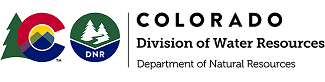 Water Sources for the Big Thompson River
Native Water 
Direct Use
Storage
CBT / Windy Gap water 
This is the only significant source of transbasin water for the Big Thompson Basin
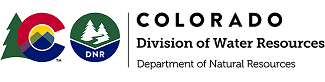 Native Big T water
Approximately 75% of the Big T’s water is from snowmelt
Catchment Areas
RMNP (East side of Continental Divide) is the main catchment basin for the Big Thompson
The N Fork of the Big T and Buckhorn Creek contribute from the north side of the basin
Little Thompson catchment area is lower in elevation, south side of the basin
Seepage returns to the rivers downstream   
Highly variable flows and volumes annually
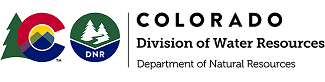 Peak Flow at Big T Inlet to Lake Estes (DCFS)
Average Peak Flow Above Lake Estes:  907 cfs
2022 Peak:  1120 cfs at 12:45 on June 13
BTABESCO
2002 Dry Year:  Peak May 31st at 401 cfs  (369 + 32)
2019 Year:   Peak July 1st  at 1098 cfs (957+141)
Average Year:  Peak June 17th at 742 cfs (610+ 132)
2022 Year:  Peak June 13th  at 1250 cfs (1120+130)
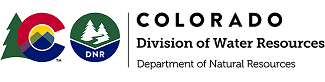 CBT / WINDY GAP SYSTEM
Only major transbasin diversion into the Big T is the Adams Tunnel from Grand Lake
Lake Estes:  CBT and native water come together;   it is not a storage container
USBR controls the movement of transbasin water from the West slope through to Horsetooth & Carter
NCWCD organizes and controls the release of CBT & Windy Gap to users
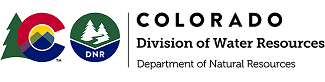 Lake Estes
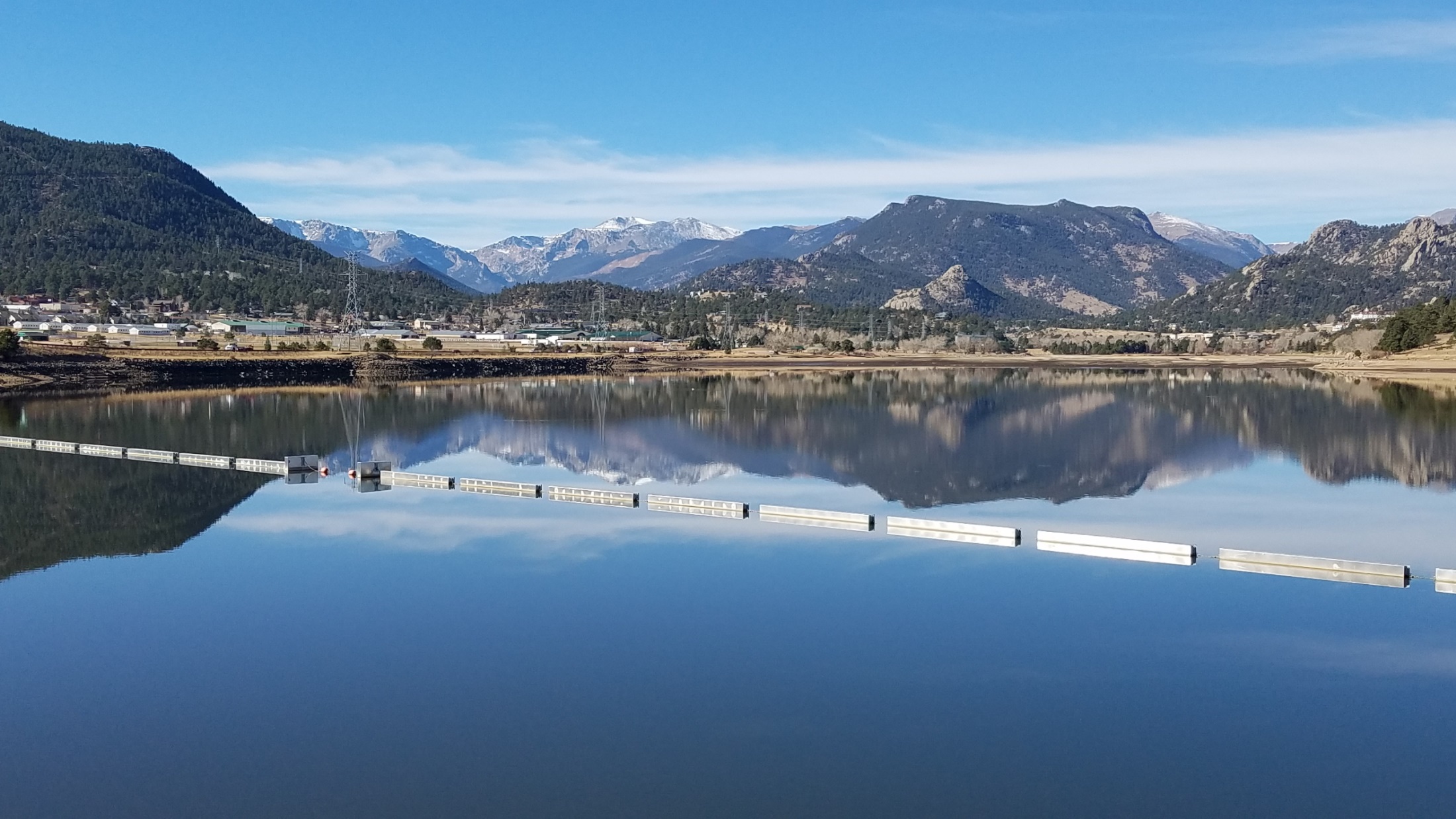 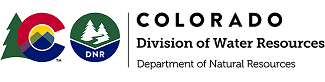 Lake Estes
Lake Estes:  CBT and native water come together
Big Thompson River enters from RMNP to the West + tributaries (Fish Creek)
CBT enters via the Powerplant 
CBT is released to the Olympus Tunnel 
Big Thompson water is released to the river and the Olympus Tunnel based on administrative and functional needs
Skim
City of Loveland, Berthoud  
The main fill of Horsetooth and Carter:  Dec-Marchand native water come together;   it is not a
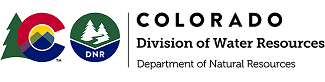 CBT Inflow
Volume of CBT:      215-250,000 AF/yr
Average Monthly volume:  approx. 18,000 AF
Main filling period for Horsetooth and Carter is in winter:  Dec – March
Reduced flows in May-June  - more space in Lake Estes for the native flow of the river
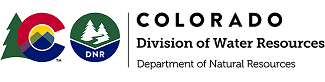 Big T & Colorado water inflow to Lake Estes
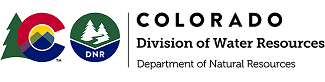 Volume of CBT:  Avg 215-250,000 AF/yr
Volume of Native Big T water entering Lake Estes: 105,000 AF/yr
Average Daily Volume in Lake Estes:  2350 AF  
Average, the volume of water in Lake Estes is replaced every 2.5 days
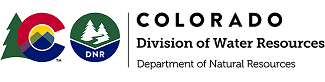 Release of water from Lake Estes
Native flow enters in one 24 hour period and is released the next
No storage water right for Lake Estes = no storage of Big Thompson water in Lake Estes
CBT water may be held in the lake as determined by the USBR based on their operations and agreements
Typically:  make one release change (gate change) at the Olympus Dam every day
Keeps a 24 hour steady flow in the Canyon, if possible
Try not to make too large changes down the Canyon interday, except during peak  runoff season
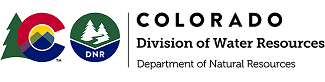 CBT / WINDY GAP SYSTEM
Chimney Hollow Reservoir
Broke ground on construction in Aug 2021
Capacity:  90,000 AF 
No Big Thompson storage right
Total CBT/Windy Gap storage = 370,000 AF
Chimney Hollow Reservoir
9 municipalities, 2 water districts, 1 power company

30,000 AF firm yield

Asphalt core dam

350’ tall dam wall

4 year construction

Day time recreational facilities
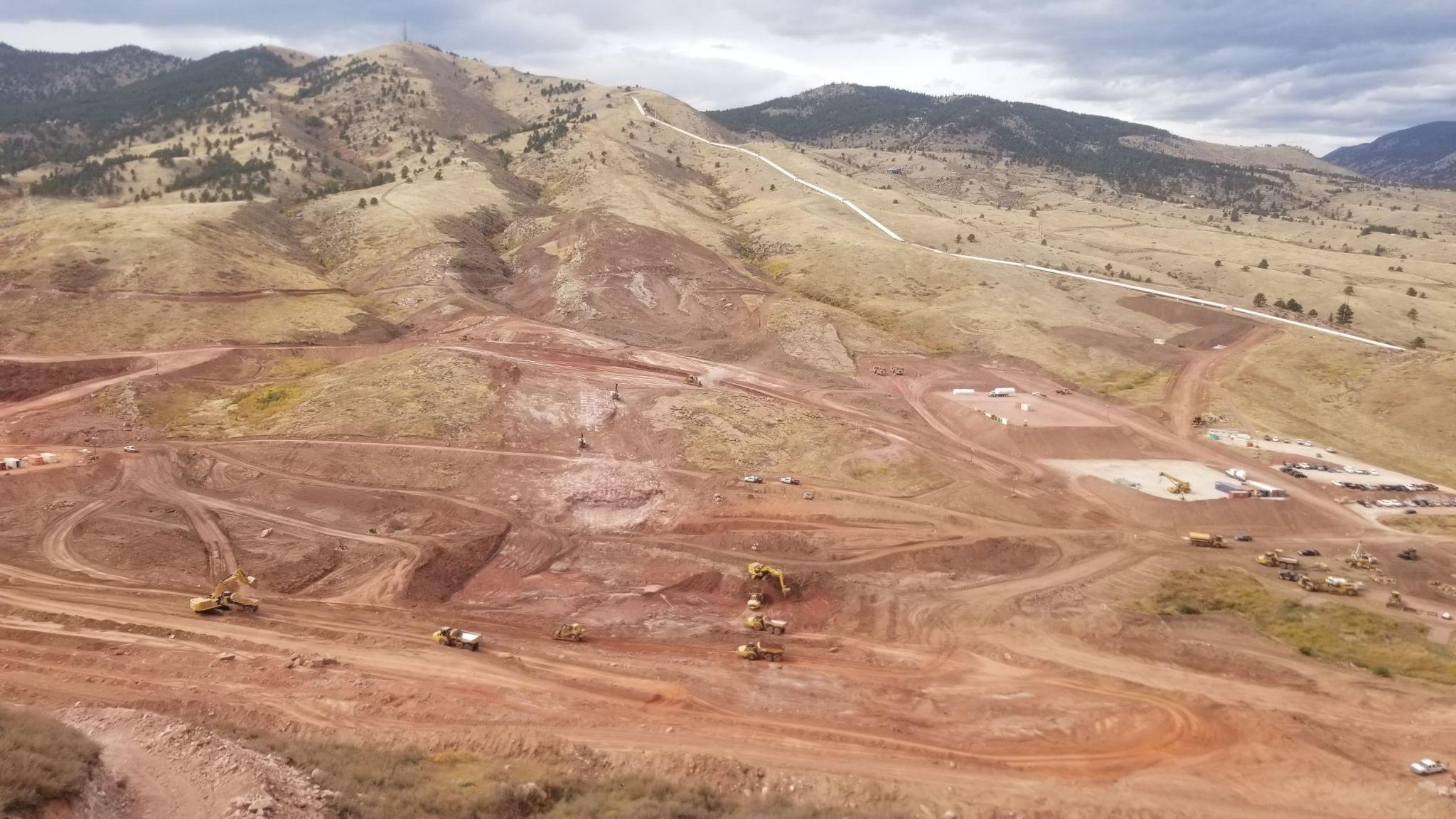 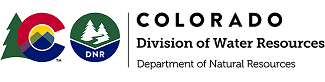 Major Ditches on the Big Thompson
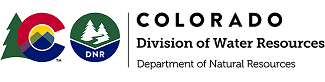 Largest Diverters
GLIC system largest and most complex
spans from Lake Loveland to Greeley
Includes Boyd, Horseshoe, Lake Loveland (75,000 AF storage)
Water from this system owned & used by Loveland, Greeley, Evans, Windsor, as well as the ditch company
Home Supply 
Spans from W side of Loveland to Johnstown and the Little Thompson
Includes Lonetree, Mariano, Lon Hagler
City of Loveland
Green Ridge Glade
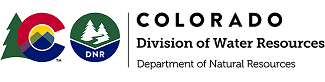 Municipalities & Water Districts
Receive water from the Big Thompson
Loveland*
Greeley
Evans
Estes Park*
Berthoud*
Johnstown*
Milliken
Windsor
Little Thompson Water District – historically CBT only
Have applied for Thompson River water rights
*have own direct
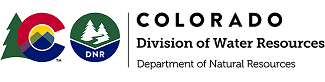 Municipal Use of ‘Ditch’ Water
Municipal ownership of ditch water rights increasing
Change use of the shares to include municipal, storage, augmentation, recreation, etc. 
Many  & complex decrees
Need ‘plannable’ water supplies 
predictable and consistent
ditch systems with reservoirs
senior water rights
A municipality may become the majority ditch share owner
Location of the diversion of the water changes
City requires water at its water treatment plants 
Recreational & conservation use leaves water in the river or in reservoirs
Affects the operations of the ditch company
Affects administration of the river
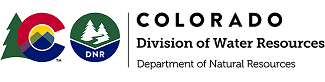 In-stream Flow Requirements
Decreed in-stream flows
Only in the Canyon 
Junior water rights 
USBR Fish Flow Provisions
Same or greater than the decreed in-stream flows
No minimum stream flow requirements downstream of Dille Tunnel
WC does dry-up the river in Loveland
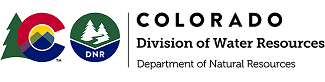 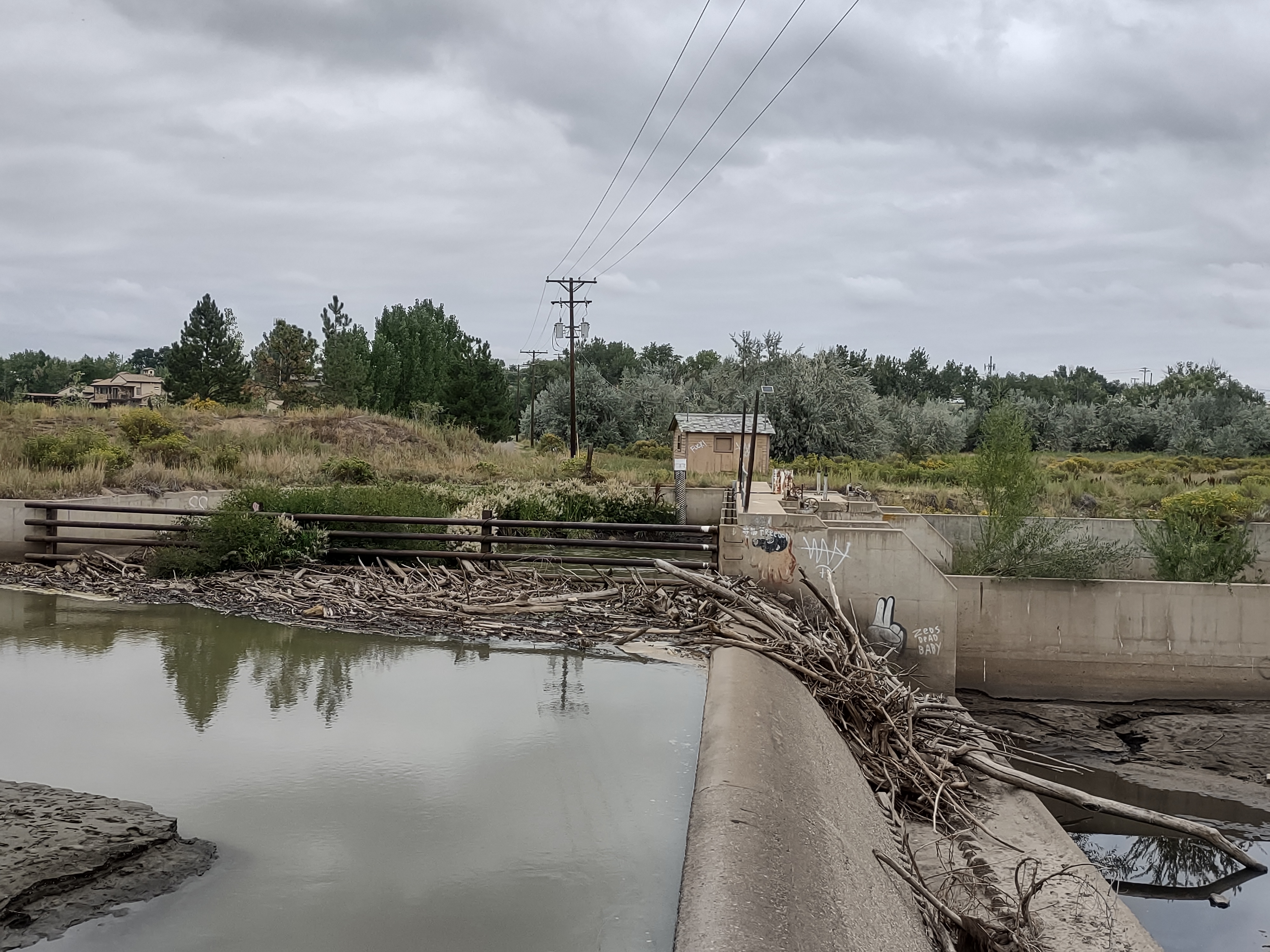 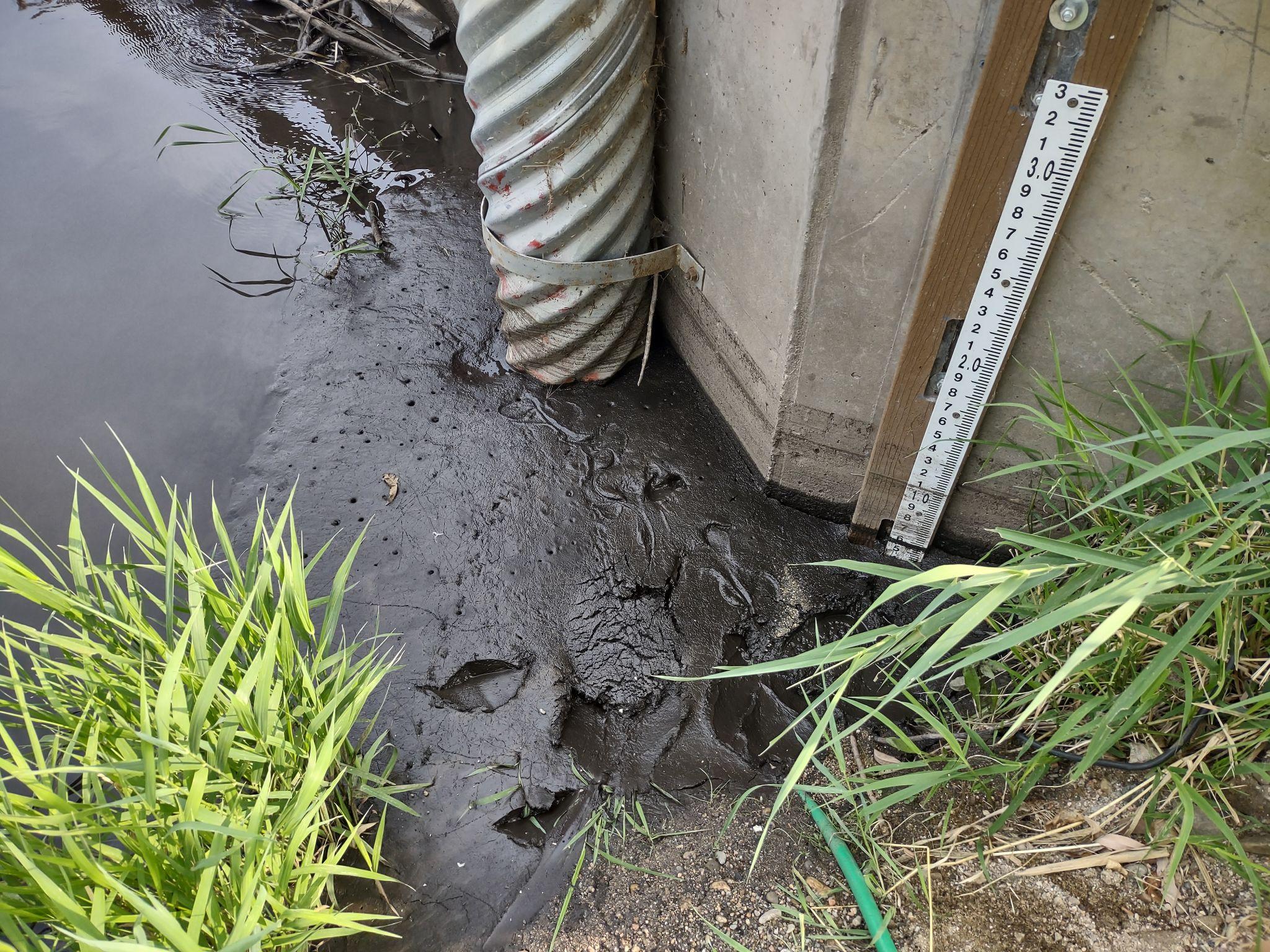 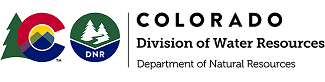 Big Thompson Watershed Coalition
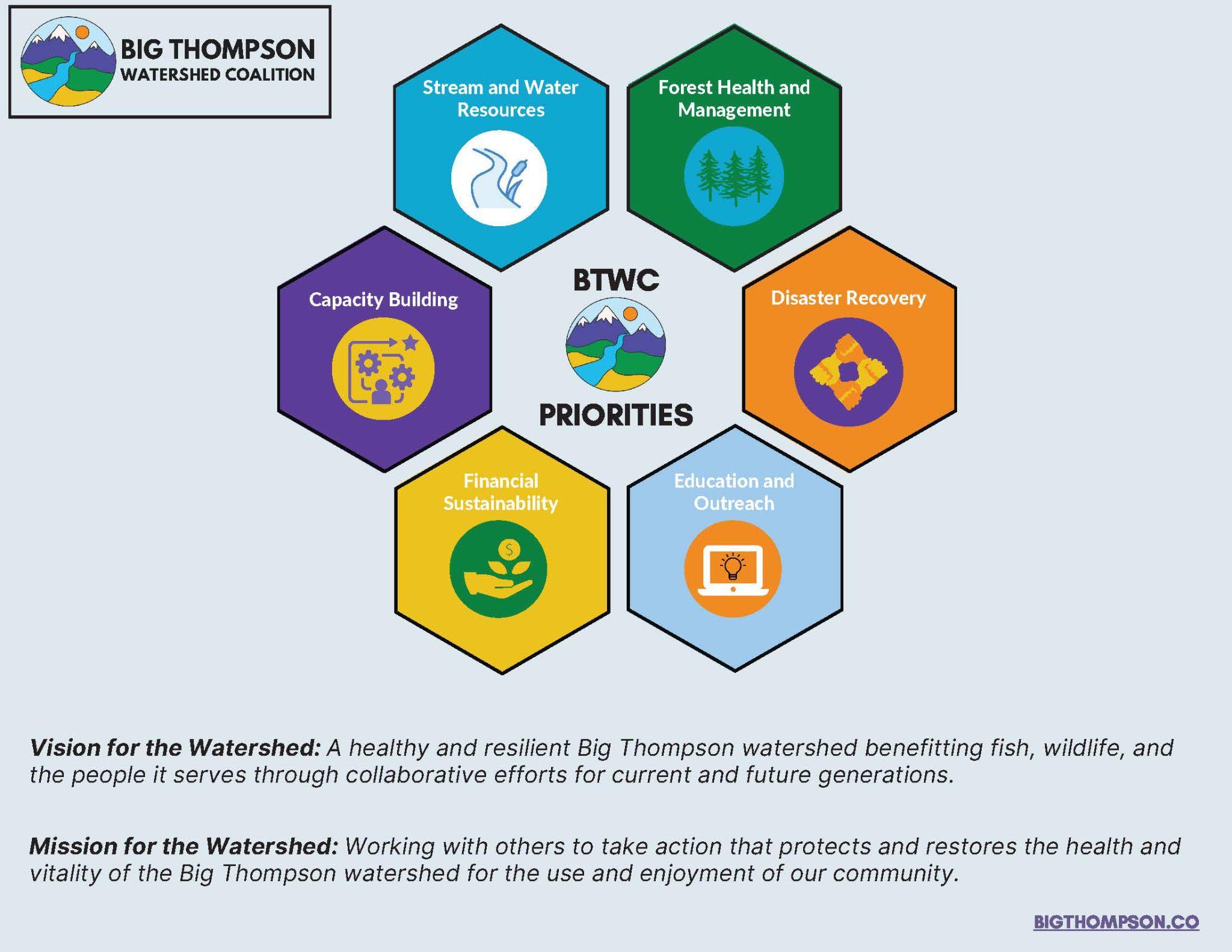 Big T Reconstruction
Post 2013 Flood - mainly projects in the Canyon
Post 2020 Fire - mainly on the N Fork and Buckhorn

Big T Envisioning Project
Analysis of the river ‘health’ from Dam Store to I-25
Assessment by community of future vision for the Big T through Loveland
Colorado Water Plan

http://www.bigthompson.co
QUESTIONS
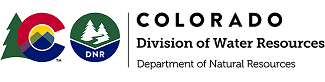